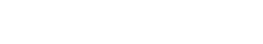 Agenda
Introduction
Goals
Escape Room: Learn360 and Classroom Video (CVOD)
How to Create an Escape Room
Ideas for Student- Created Escape Rooms
Item #s
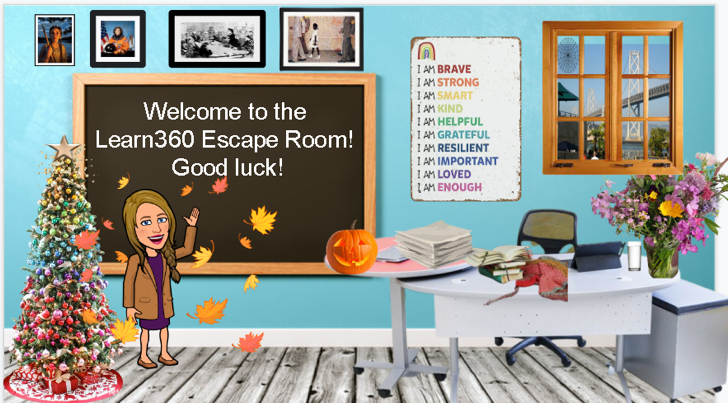 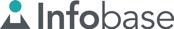 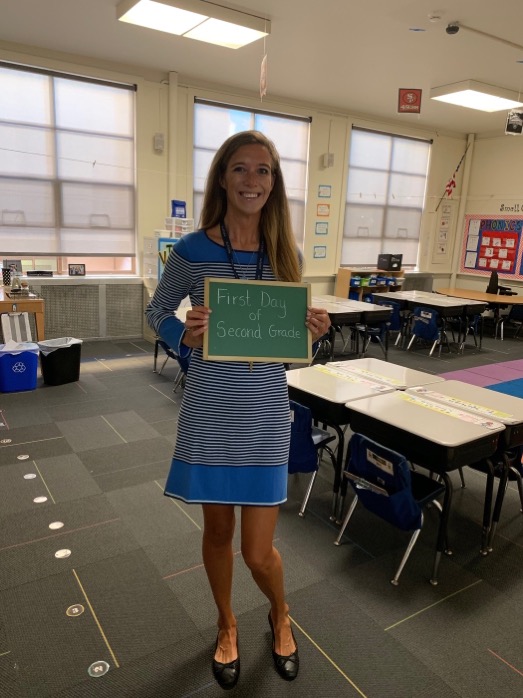 Introduction
Emily Ice, K-12 Video Acquisition Manager
Former 2nd Grade/ 3rd Grade Teacher 
eice@infobase.com
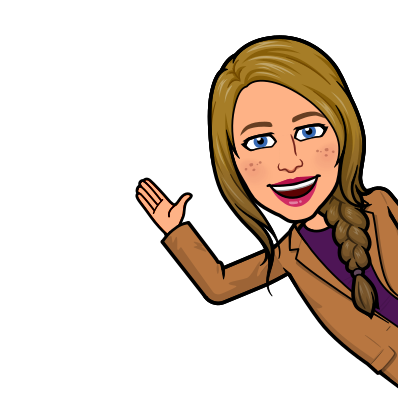 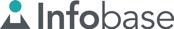 Goals
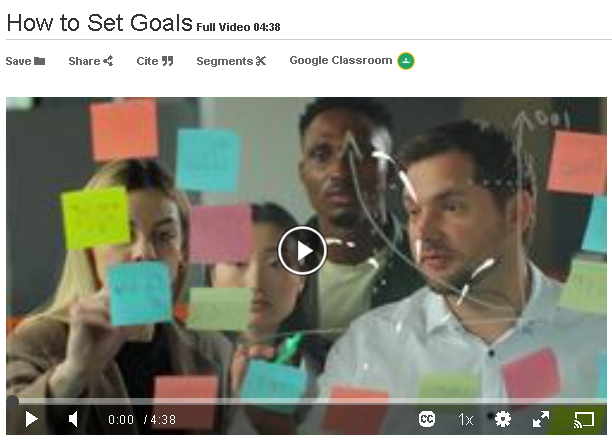 Attendees (Students) will be able:
to utilize search features to locate multimedia content in Learn360 and CVOD.
 to create Escape the Rooms
to generate ideas for the use of escape rooms in the classroom.
to list item numbers of recently added and popular content to Learn360 and CVOD
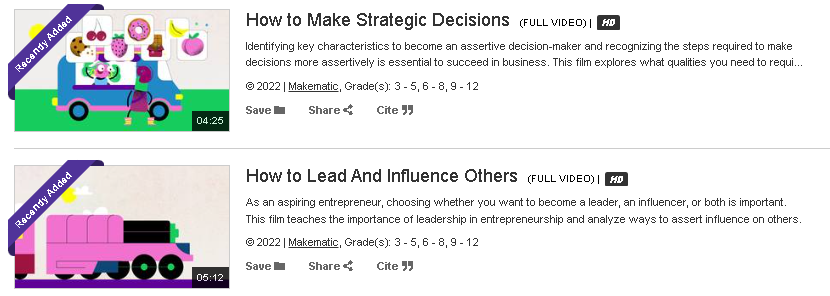 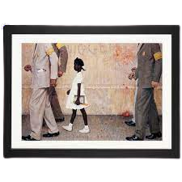 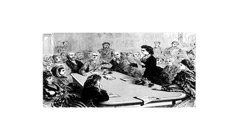 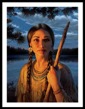 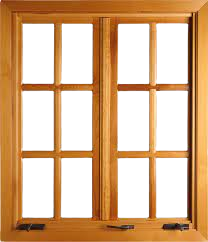 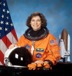 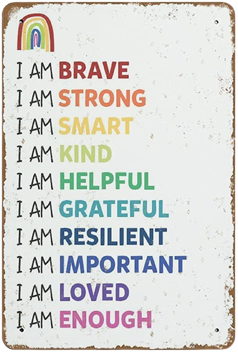 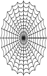 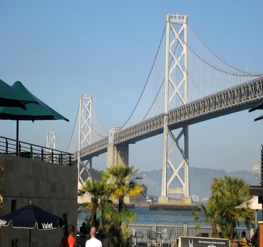 Welcome to the Learn360 Escape Room! 
 Good luck!
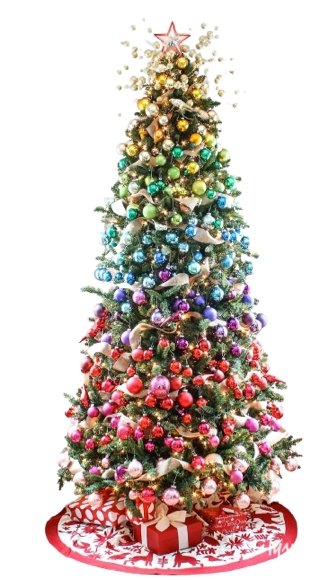 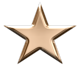 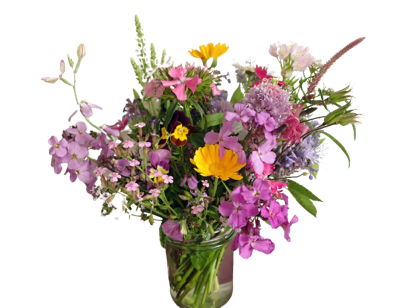 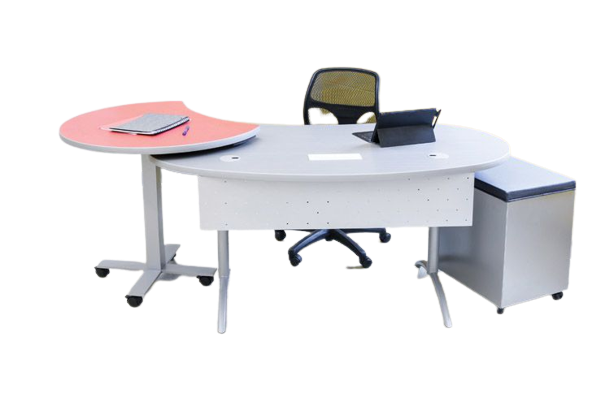 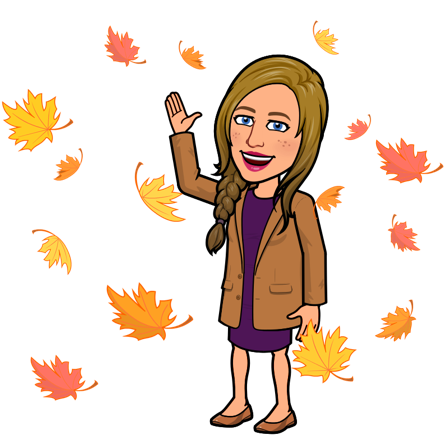 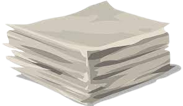 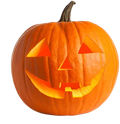 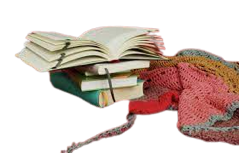 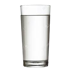 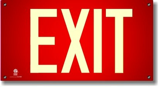 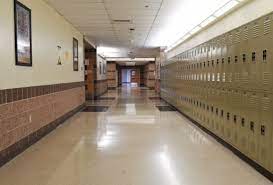 To escape, you will need access to: 

Learn360 and Classroom Video On Demand. 

Use your own school account or 
get a FREE TRIAL

You will also need a piece of paper and a pen/pencil.

Click the EXIT SIGN to advance
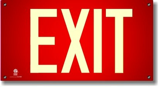 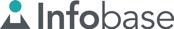 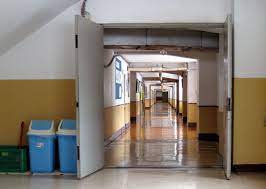 Instructions:

Each puzzle will require you to write your answer in the blank ___. 

Each question will have blanks with the exact number of letters in the answer (like hangman). 

Some of these letters in the answer will have parentheses (___). 

As you solve each puzzle, you will need to write down on a piece of paper any letters that are in (___). 

These letters will need to be unscrambled at the end to solve the final escape puzzle!

Good luck escaping!
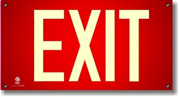 1. What is the title of Makematic’s 2021 Halloween title? 
__  (__)  __  __  __  __  and Festivals: Halloween
Clue #1
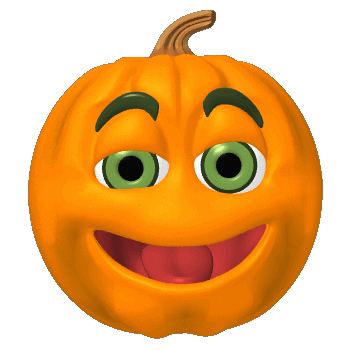 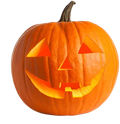 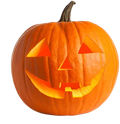 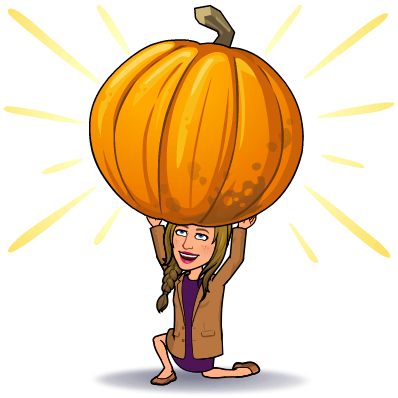 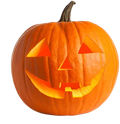 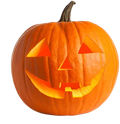 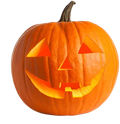 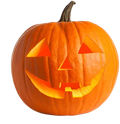 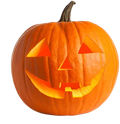 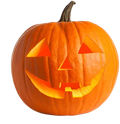 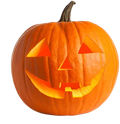 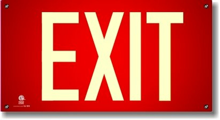 Clue #1
Directions: 
Open Learn360
The key to unlocking this puzzle is to find the most recent Halloween content
Search “Halloween”
Filter by Producer.
You want to find the most recent videos, so sort results by NEWEST to OLDEST.
Hint: The producer and copyright year is listed under the image.
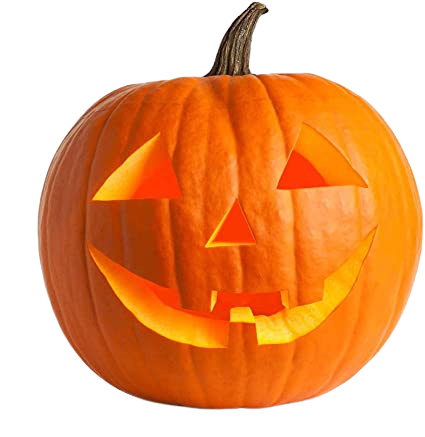 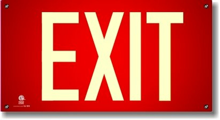 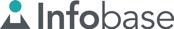 HINT
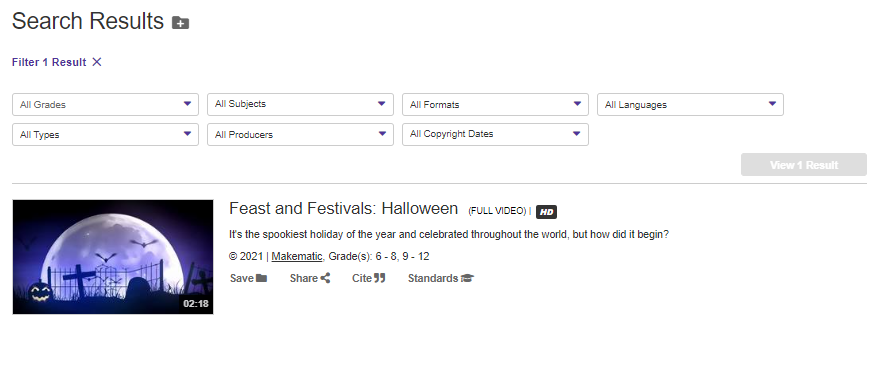 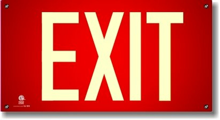 Clue #2
2. What is the item # of Makematic’s Sacagawea title?

__ __ __ __ __ __
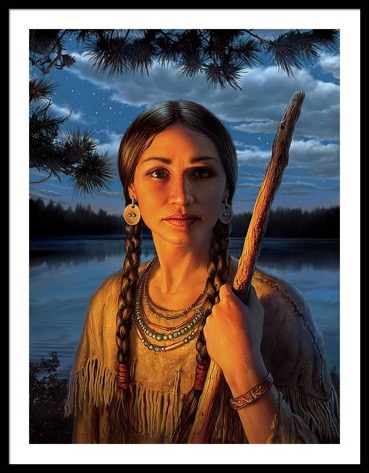 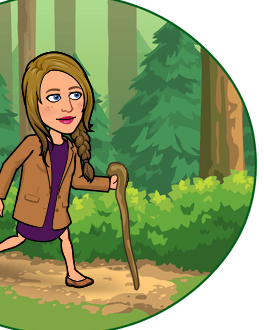 1
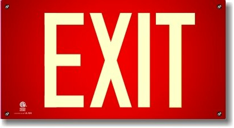 Clue #2
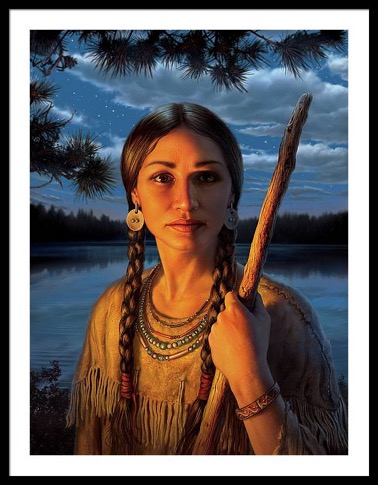 Directions: 
Open Learn360
The key to unlocking this puzzle is to find Lewis and Clark’s interpreter
Search on "interpreter" 
You want to find the most recent videos, so sort results by NEWEST to OLDEST.
Hint: You need to click on the title. The item numbers are located under the the title
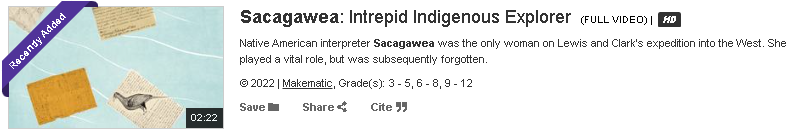 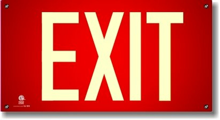 HINT
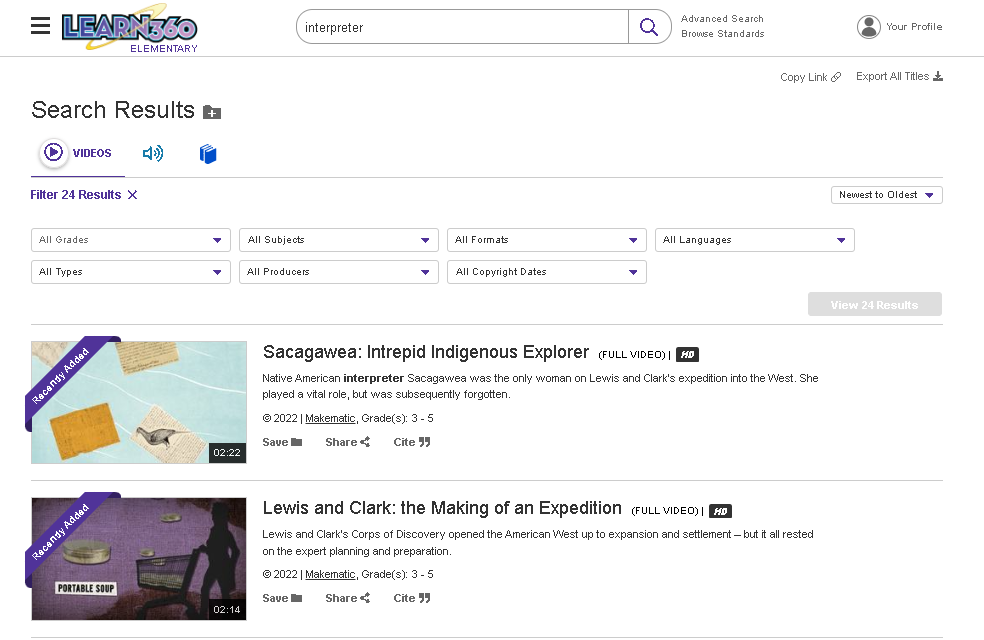 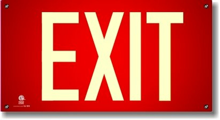 Clue #3
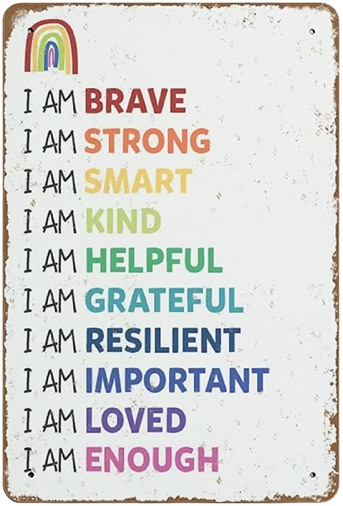 3. According to the BBC, we should focus on the ? 


___  ___  ___   ___ ( ___)  ___  ___  (___)
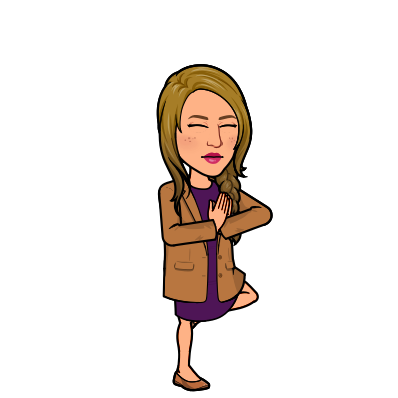 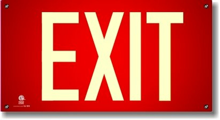 Clue #3
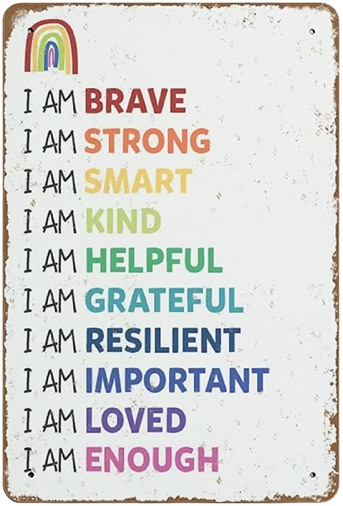 Directions: 
Open Learn360
The key to unlocking this puzzle is to find the BBC’s social emotional learning content.
Click “Advanced Search”
Filter by Subject for Social Emotional Learning
Filter by Producer for BBC
Filter by Grade level
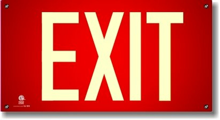 HINT
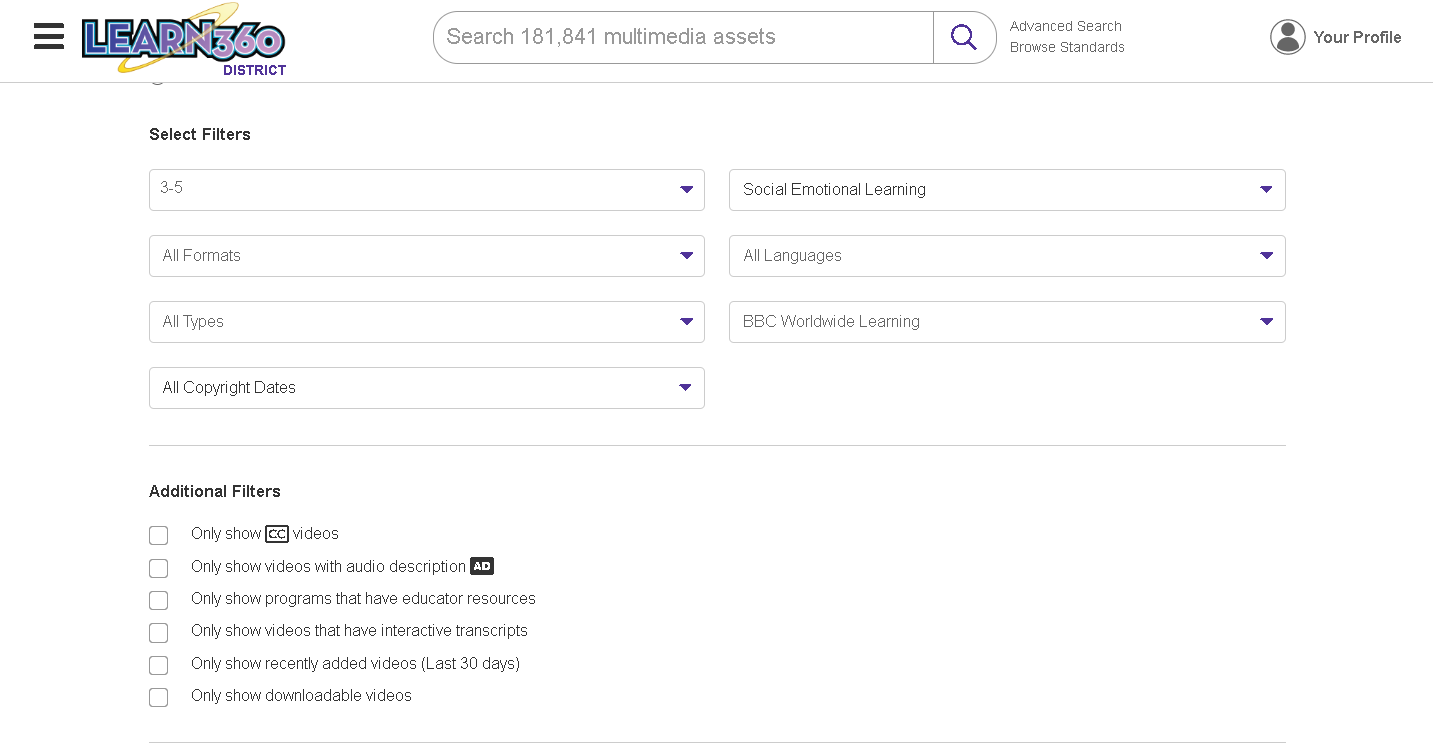 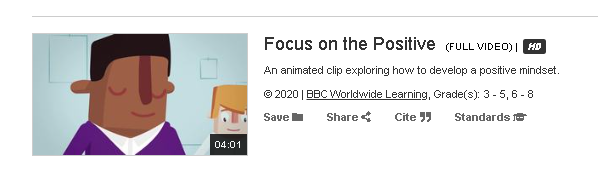 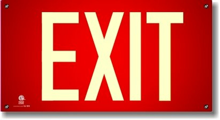 Clue #4
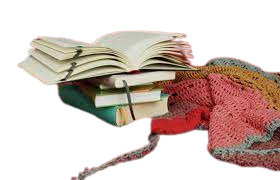 4. What is the name of the Vooks Storybook available in Spanish? 

___  ___  ___   ___  ___  ___  ___  /(___)  ___/

___  ___  ___   ___
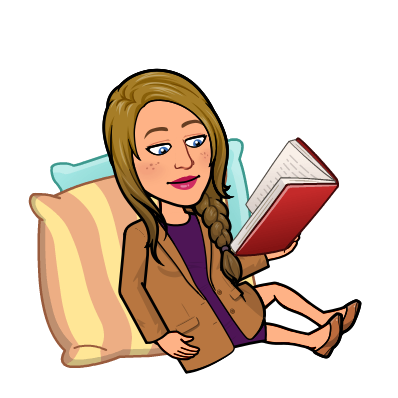 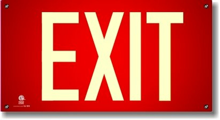 Clue #4
Directions: 
Open Learn360
The key to unlocking this puzzle is to find Vooks Spanish  content.
Click “Advanced Search”
Filter by Producer for Vooks
Filter by Language for Spanish
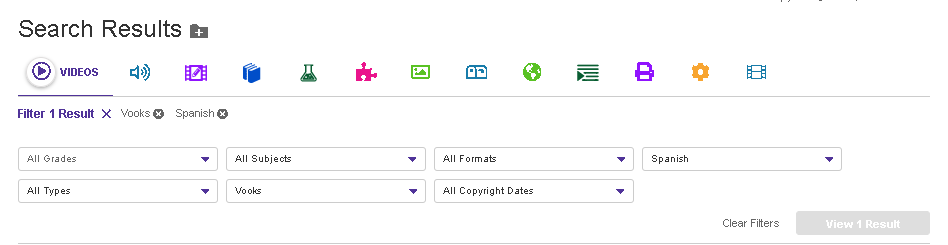 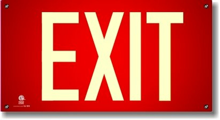 HINT
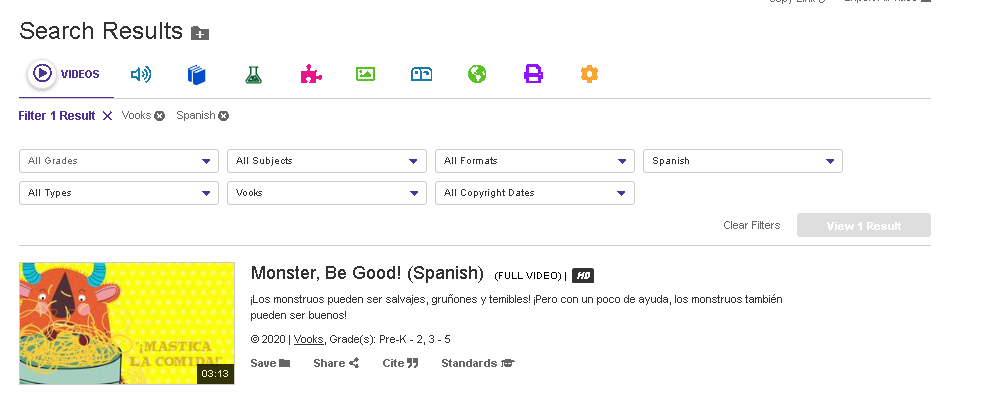 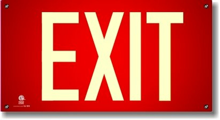 Clue #5
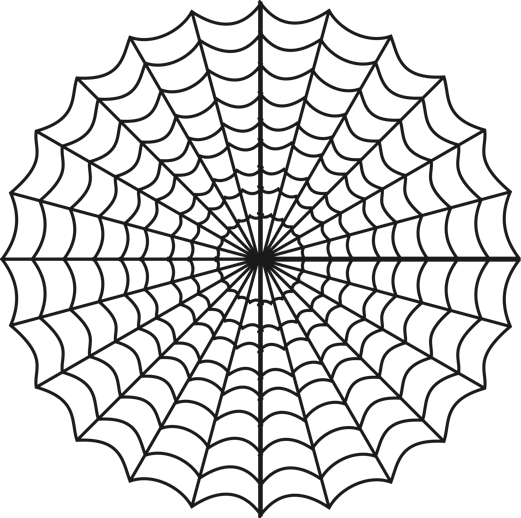 5. Who is the producer of our Spiders interactive? 


___   ___   ___   ___  ___  ___  ___  ___
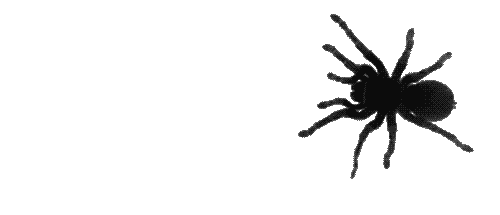 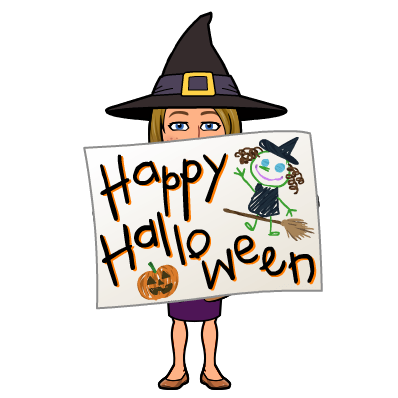 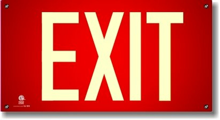 Clue #5
Directions: 
Open Learn360
The key to unlocking this puzzle is to find Learn360’s interactive content
Search spider
Toggle over to Games and Interactives
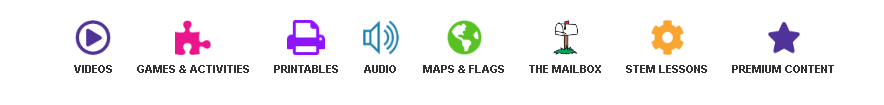 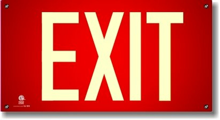 HINT
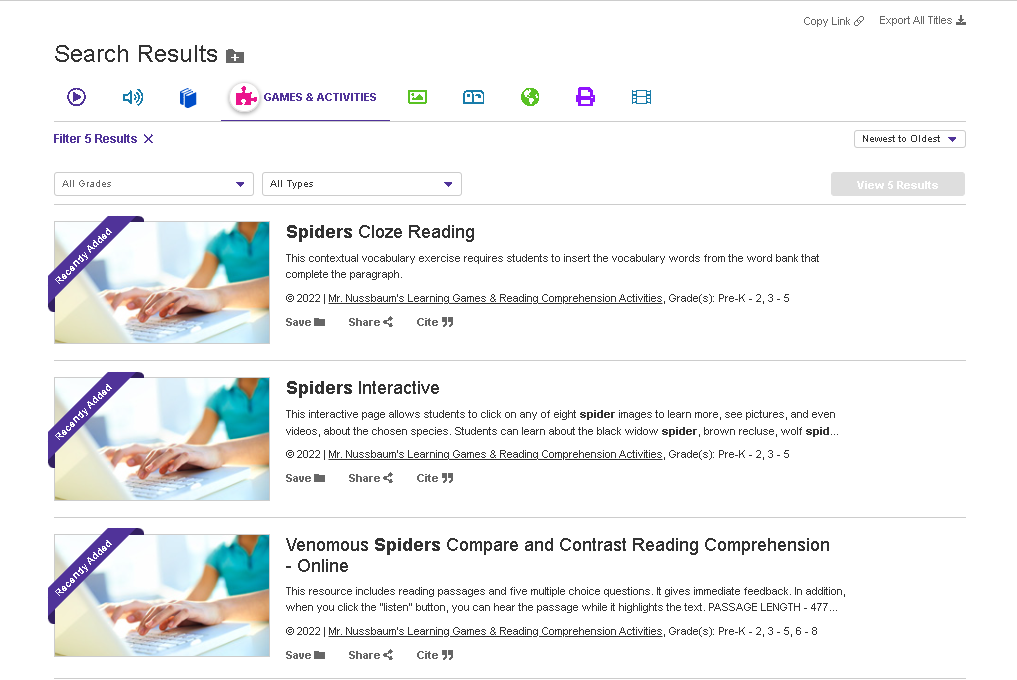 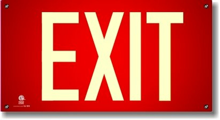 Clue #6
6. Where can you find 
Trick or Treat printed resources? 

____  (____)  ___  /___  ___  ___   ___  ___ ( ___) ___
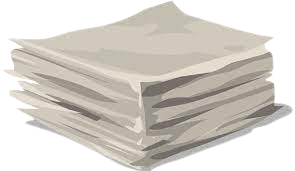 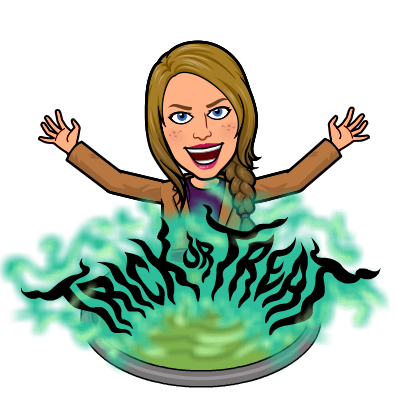 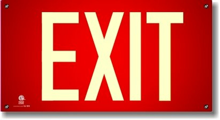 Clue #6
Directions: 
Open Learn360
The key to unlocking this puzzle is to find Learn360’s printable content
Search “Trick or Treat”
Toggle over to The Mailbox icon
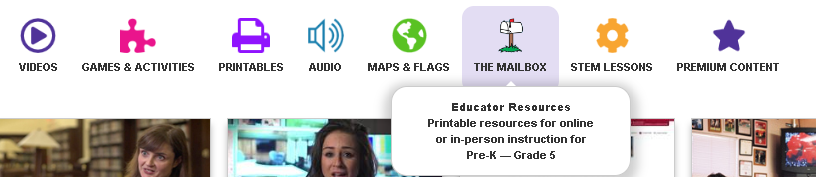 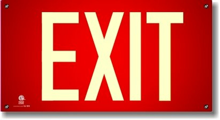 HINT
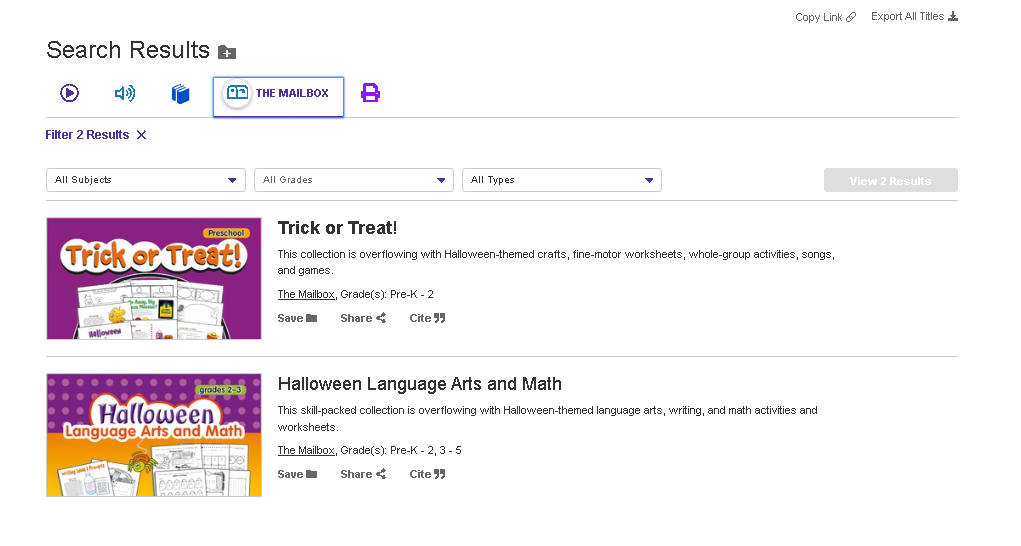 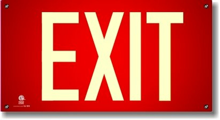 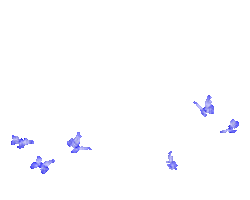 Clue #7
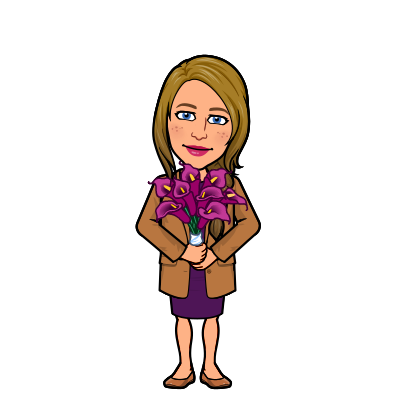 7. How can you share content?
1. Google Classroom 
2. Email
3. Copy link

7. (___)  ___  ___  ___  ___
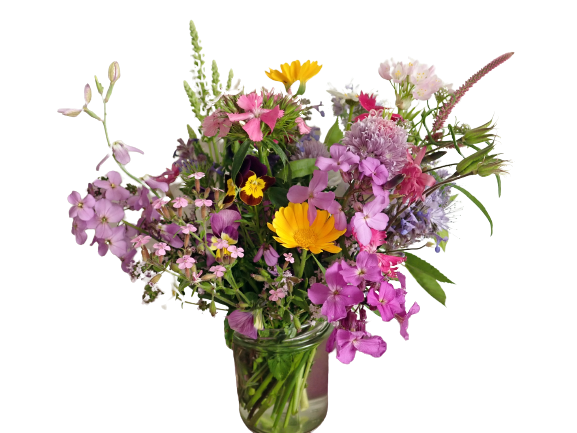 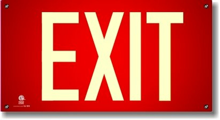 Clue #7
Directions: 
To escape, you need to share a Learn360 video or lesson with someone on the outside.
There are 4 different ways you can choose to share with them. 

1. Google Classroom 
2. Email 
3. Copy link
4. (___)  ___ ___ (___)  ___
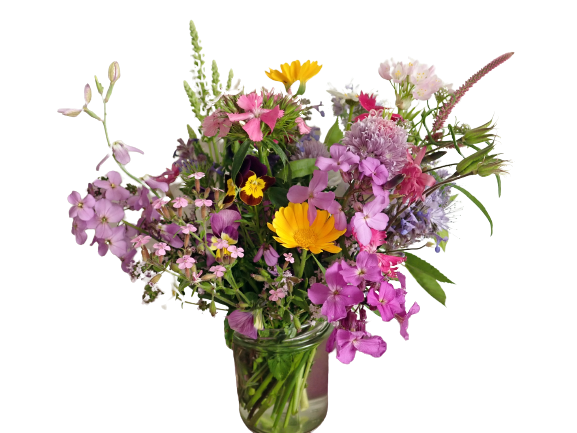 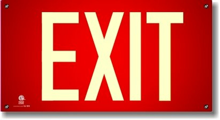 HINT
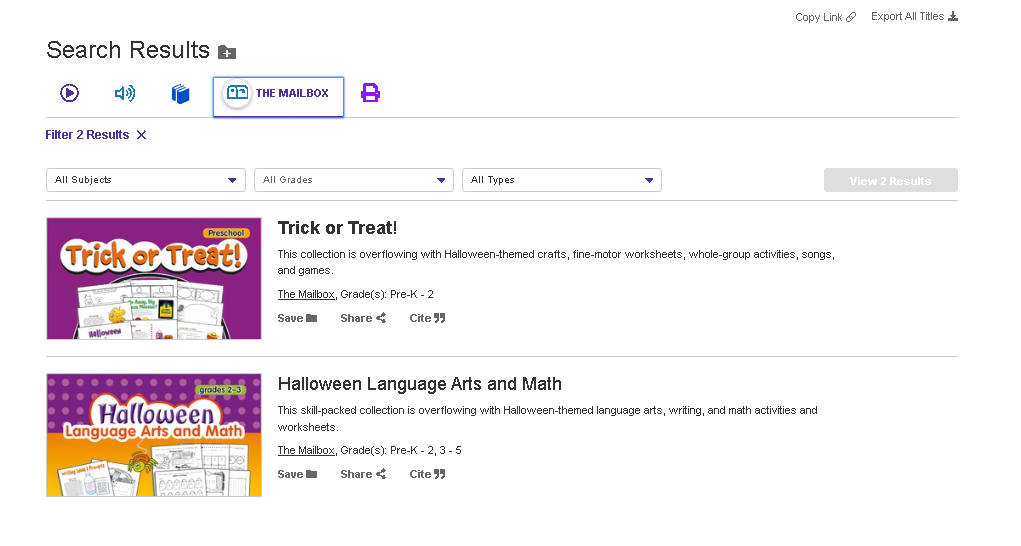 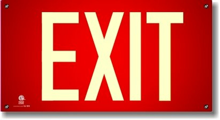 Clue # 8
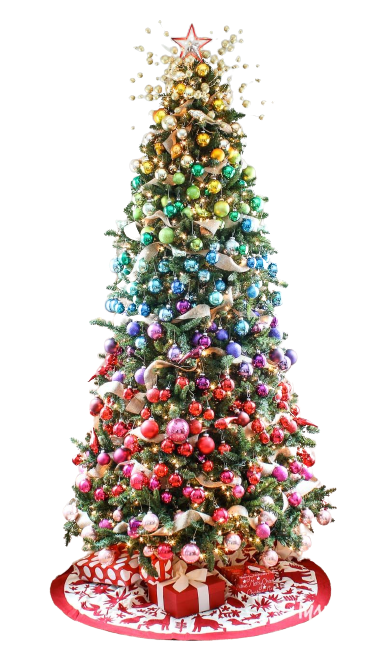 8. Where do you click to find our Streamable Learning Virtual Field Trips?


   __ __ __ (__)
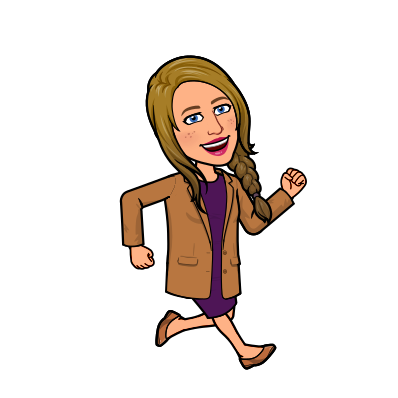 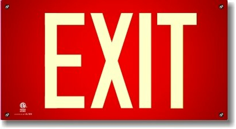 Clue #8
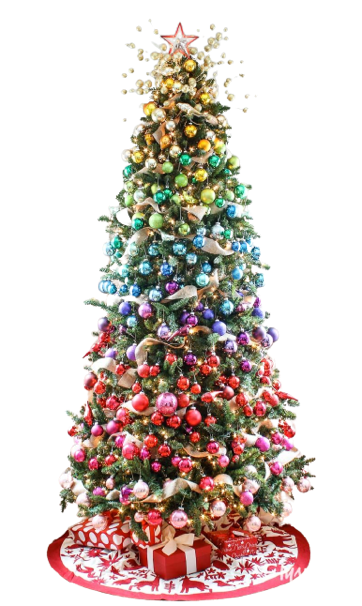 Directions:
To solve this clue, you have to find the premium content.
You have two options:
Click the hamburger menu and scroll over to Premium content
Click the purple star on the toolbar of assets
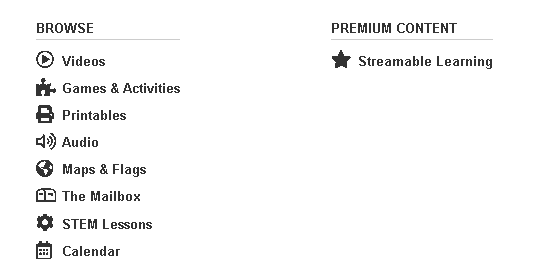 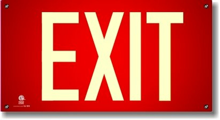 HINT
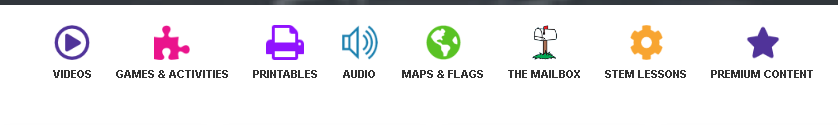 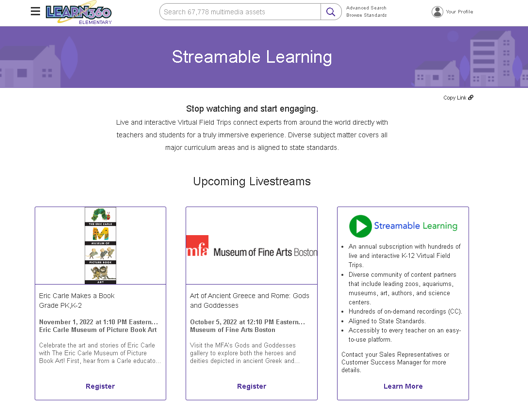 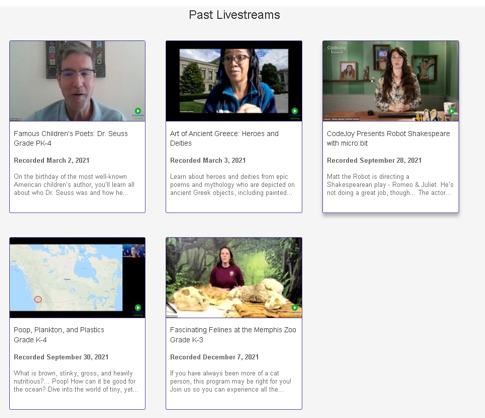 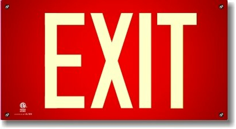 You’ve made it to the hallway!

but WAIT you forget to send that last parent email
And you left some  grading in the classroom
And your coffee cup
And your lunch box
For this next part, you will need to open up

 Classroom Video On Demand. 

You can access the same features and tools in Classroom Video On Demand that you can in Learn360. 

Click the EXIT SIGN and head back in  to advance
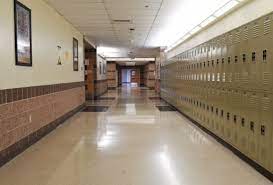 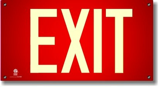 Open up Classroom Video On Demand. 

You can access the same features and tools in Classroom Video On Demand that you can in Learn360.
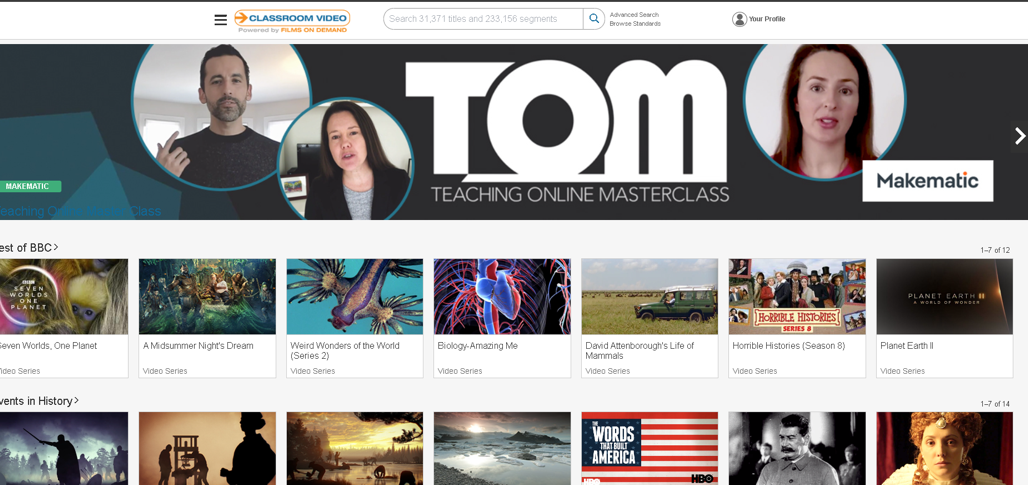 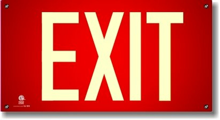 Clue #9
9. Who is the producer of Future of Water?

   __ (__)__ __ __ / 
         __ __ __ __ __ (__)__
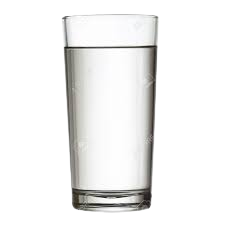 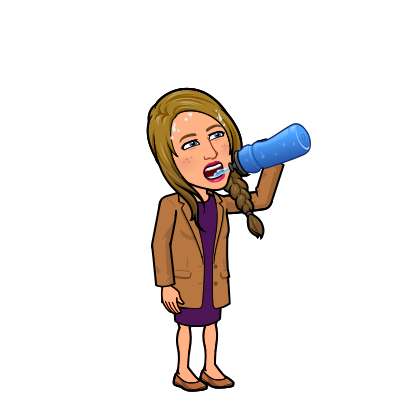 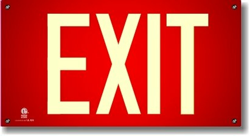 Clue #9
Directions:
 Open CVOD.
Type “Future of Water” into the search box
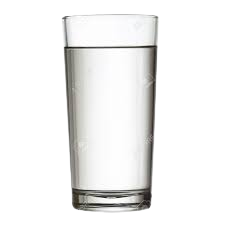 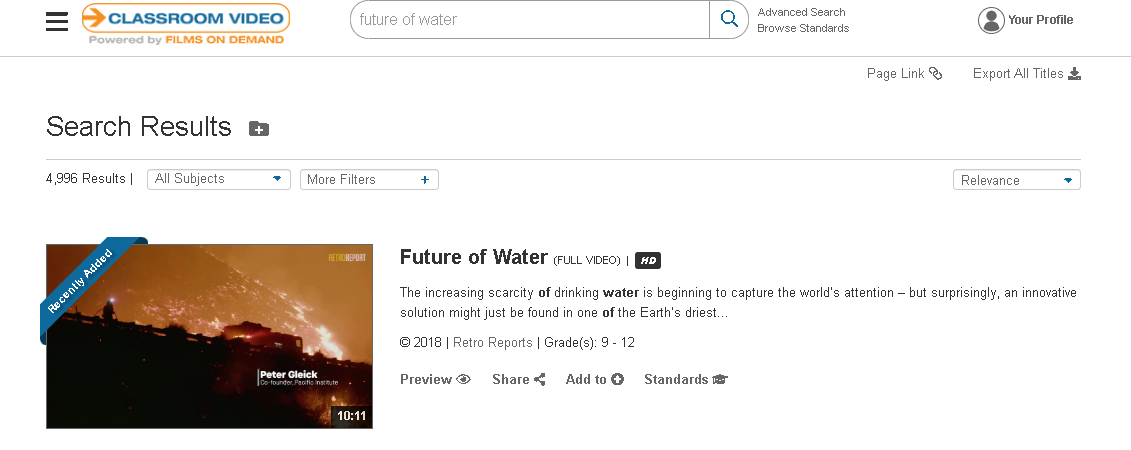 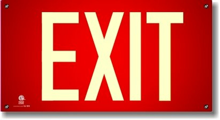 HINT
Copyright, Producer, and Grade level is listed under the description
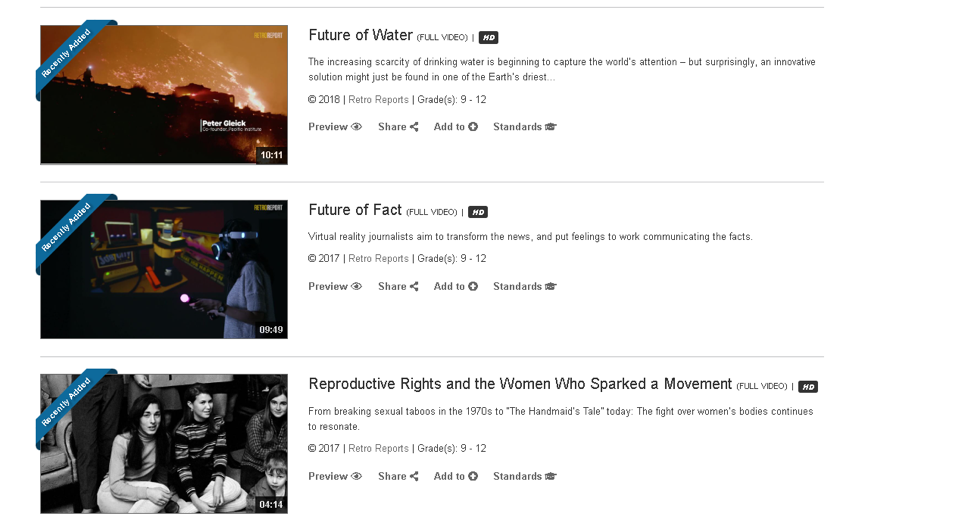 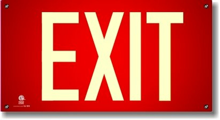 Clue #10
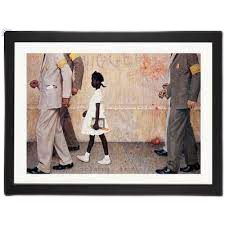 10. What famous young girl did Barbara Henry teach?


   __ __ __ __ /
       __ (__) __ __ (__) ___ ___
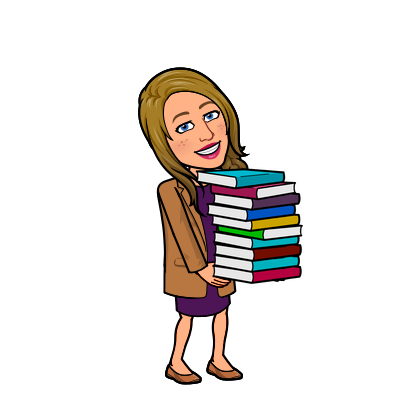 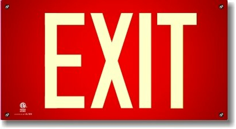 Clue #10
To solve this clue, you have to open CVOD.
Type “Barbara Henry” into the search box
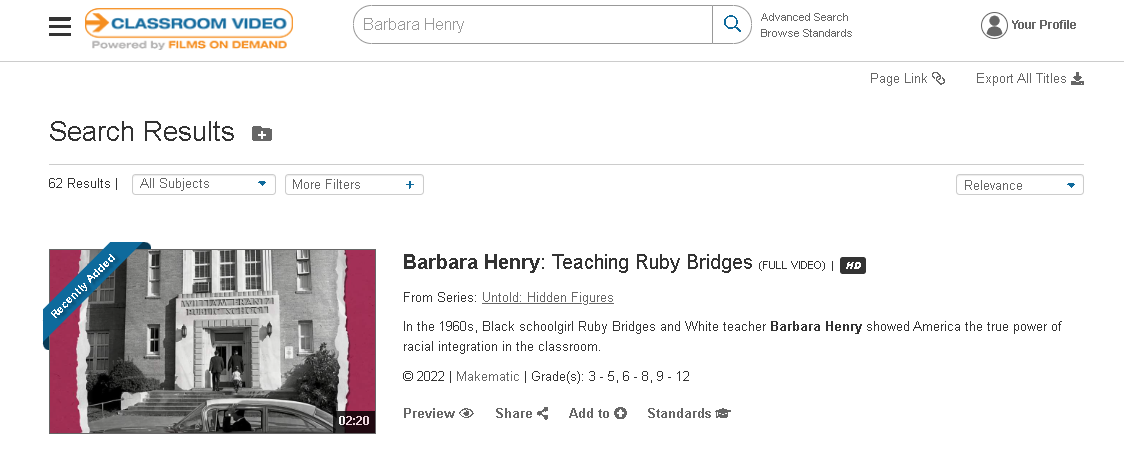 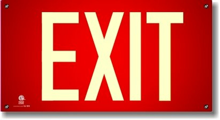 HINT
The students name is listed in the title.
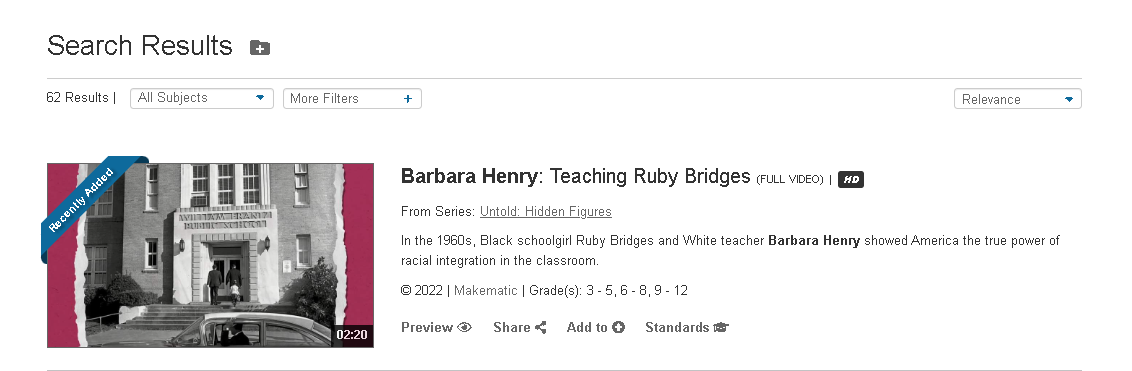 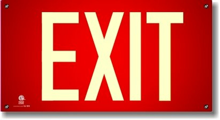 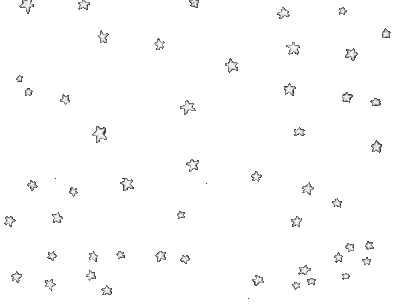 Clue #11
11. What recently added space technology can you learn about with NOVA?

           (__) __  __ __  __ __ __ __ __
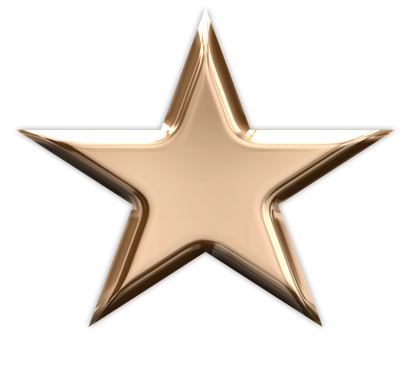 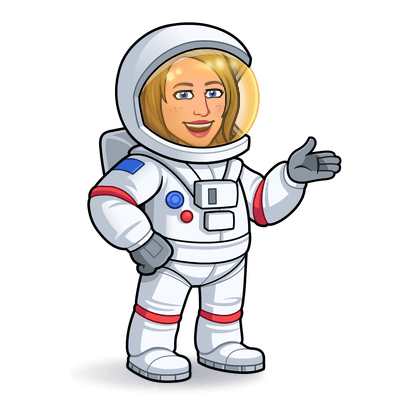 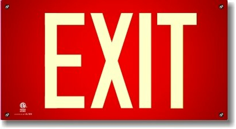 Clue #11
Directions
Click “Advanced Search” by the search toolbar
Select Search Options for “Videos”
Select Filters for Producers “NOVA”
Select Filters for Subject “Science”
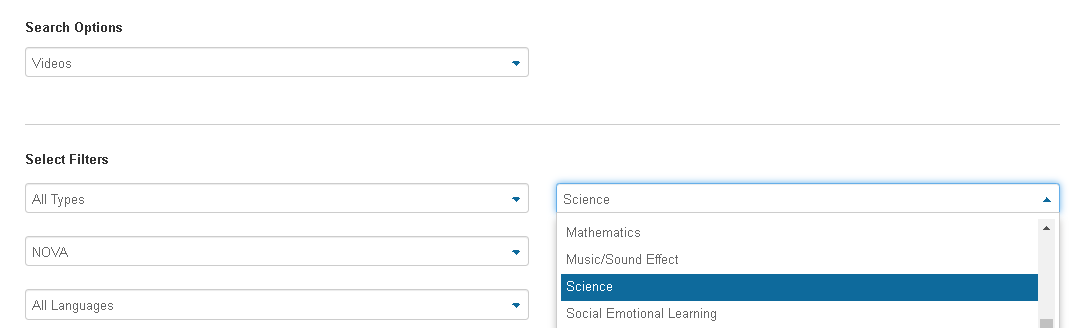 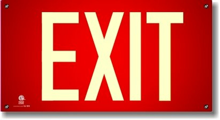 HINT
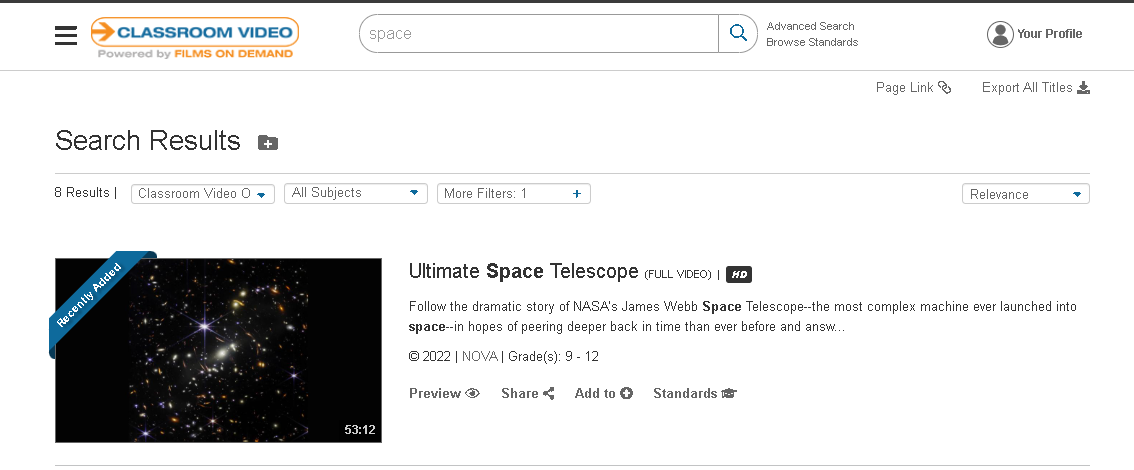 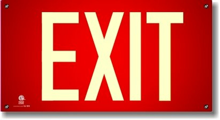 Clue #12
12. What is our new educator ambassador program called?


   ___ ___ ___ ___
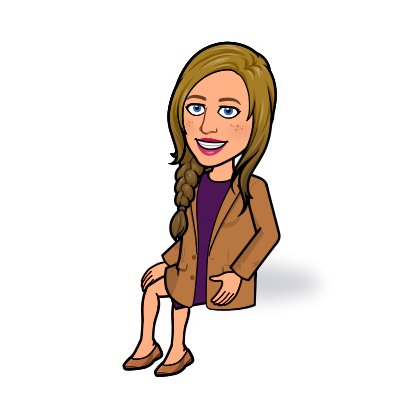 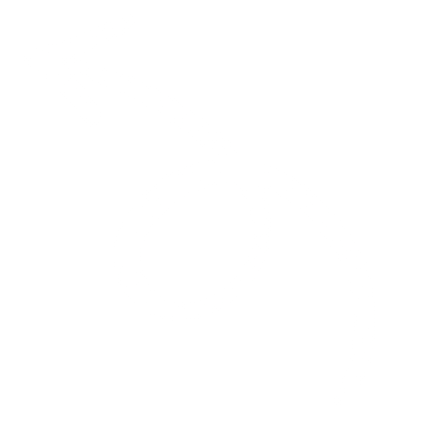 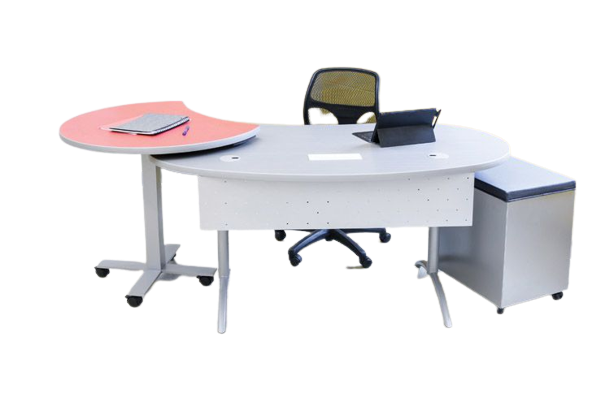 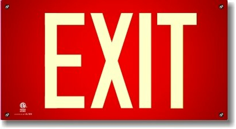 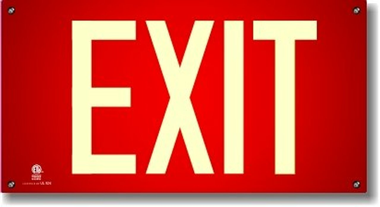 This is the last puzzle you need to solve in order to escape. 

In each of the previous Escape Room  puzzles you should have written down the letters that were in parentheses (___) in your answers.

Unscramble those letters now to form a 2 word phrase. 
(Hint: Why is diversity a good thing?)  

___  ___  ___  ___  ___  ___  /  ___  ___  ___  ___  ___  ___  ___  ___
Check your answer with your instructor before advancing
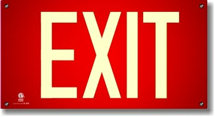 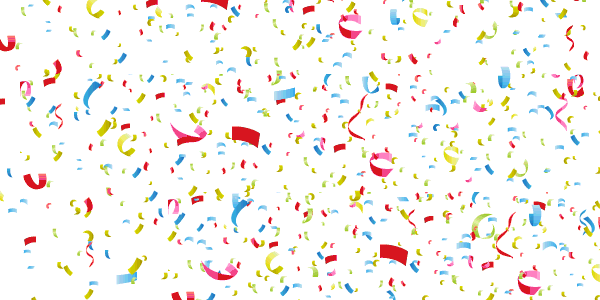 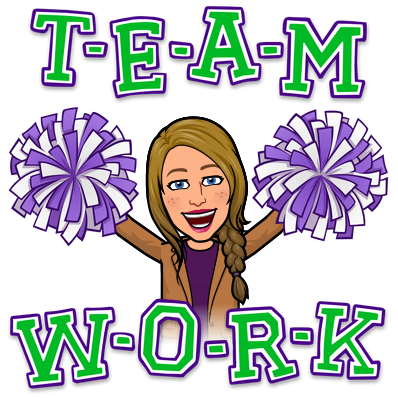 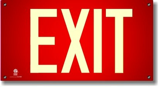 Answer Key
F(e)asts

281858

Posi(t)iv(e) 

Monster, (B)e Good

Nussbaum

T(h)e Mailb(o)x
7.   (e)mbed

8. Sta(r)

9. R(e)tro Repor(t)s

10. Ruby B(r)id(g)es

11. (T)elescope

12. LEAP
Final: e t e B h o e r e t r g T
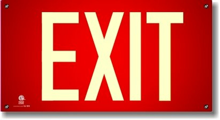 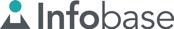 How to Design Your Own Escape Room
Create a new powerpoint 
Search Google for background images
Search Images
Click Tools
Click Image Rights
Set the background of your first slide as the image you selected
Find more images to add to your background
Remove background from the images
Insert links on each image connecting images to various slides.
Remember to link back to original escape room and exit signs.
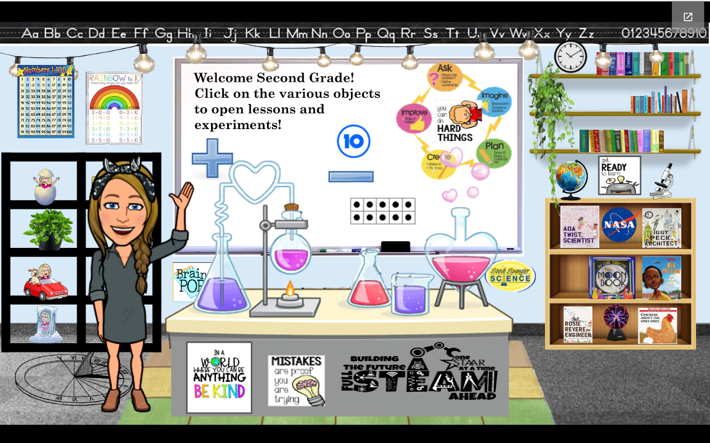 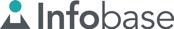 Ideas for Student Created Escape Rooms
Escape the Zoo
Escape the Wax Museum
Escape the World Fair
Escape the Sphinx
Escape the Roman Ruins
Escape Indoor Recess
Escape Global Warming
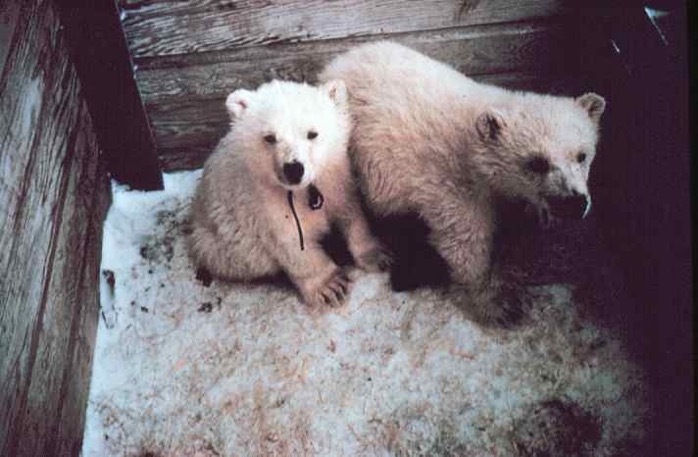 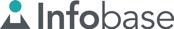 Ideas for Student Created Escape Rooms
Escape the Butterfly House
Escape the Botanical Gardens
Escape to Outer Space
Escape the Desert
Escape the Library
Escape Letterland
Escape the Airport
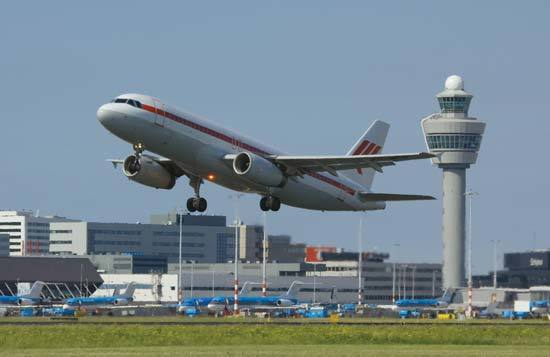 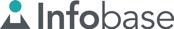 Item #s
Future of Water, 281612, 2018, CVOD
Barbara Henry: Teaching Ruby Bridges, 281873, 2022, Learn360, CVOD
Ultimate Space Telescope, 281724, 2022, CVOD
Polar Bear Cubs to the Zoo, 103380, Learn360
Airport, 127629, Learn360
How to Set Goals, 281854, 2022, Learn360, CVOD
Feast and Festivals: Halloween, 277092, 2021, Learn360
Sacagawea: Intrepid Indigenous Explorer, 281858, 2022, CVOD, Learn360
Focus on the Positive, 215503, 2020 Learn360, JFK
Monster, Be Good! (Spanish), 279713, Learn360, JFK
Spiders- Interactives, 110103,2022, Learn360
Trick or Treat, 211586, The Mailbox, Learn360
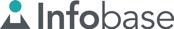 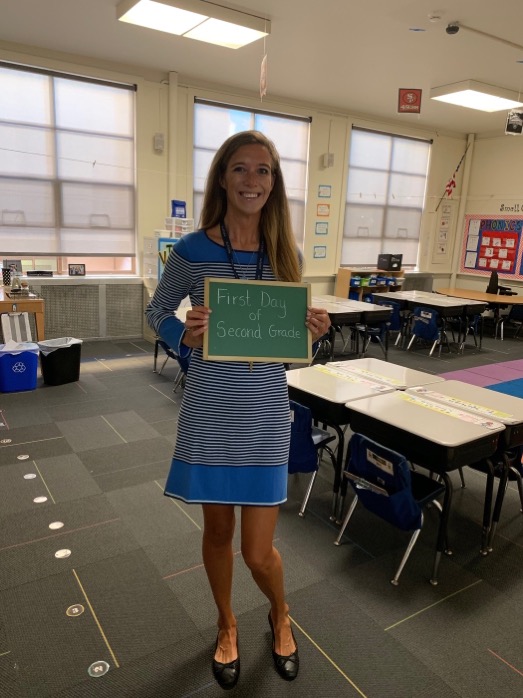 Thank you!
Emily Ice, K-12 Video Acquisition Manager
eice@infobase.com
NEW! Learn360 Educator Ambassador Program
LEARN MORE with webinars and blogs
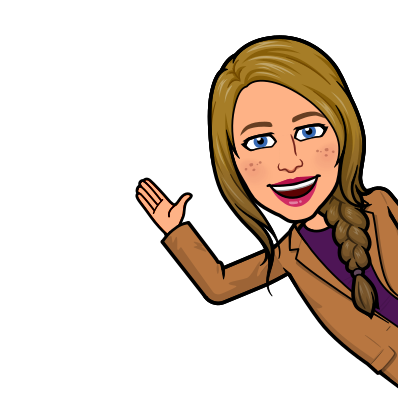 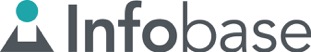